Online Container Vulnerability Exploit Detection and Security Patching
PI: Helen Gu
Email: gu@csc.ncsu.edu
Professor
Department of Computer Science
North Carolina State University
[Speaker Notes: Coordinated Machine Learning-Based Vulnerability Discovery for Containerized Infrastructures

Coordinated Machine Learning-Based Vulnerability Discovery and Security Patching for Resilient Virtual Computing Infrastructures

Hello, everyone, my name is 
Today I am going to be presenting research that we have been working on in my DANCE lab group
And this work is on detecting security vulnerability exploits in containers]
Container Security
Attack Surfaces
Vulnerabilities in Linux Kernel, e.g., Dirty COW that enables container escaping
Vulnerabilities in Docker Engine, e.g., enabling privilege escalation and information leakage 
Vulnerabilities in Container applications, e.g., Heartbleed that enables information disclosure
Studied Vulnerabilities
28 recent vulnerabilities of moderate to high severity
24 containerized applications
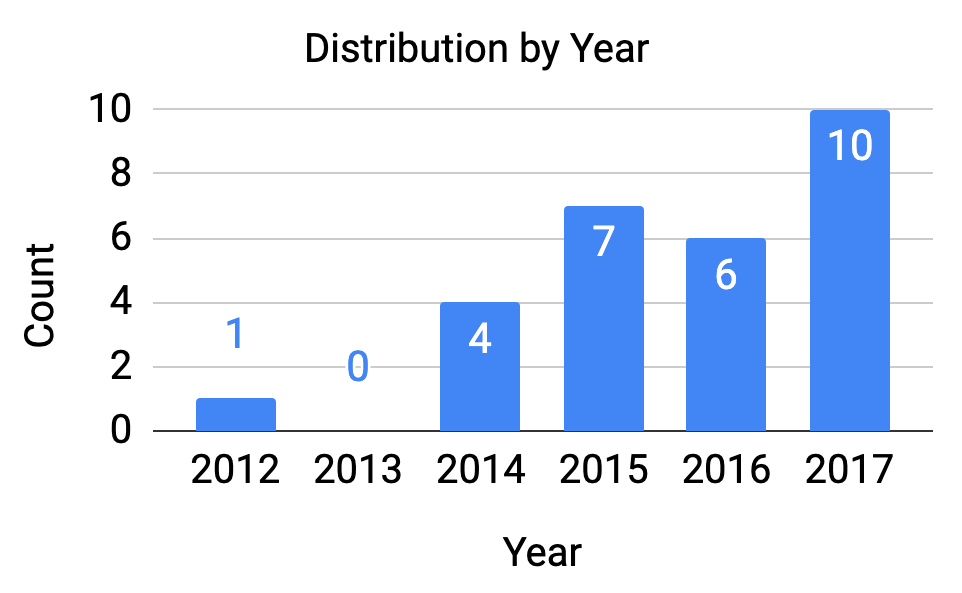 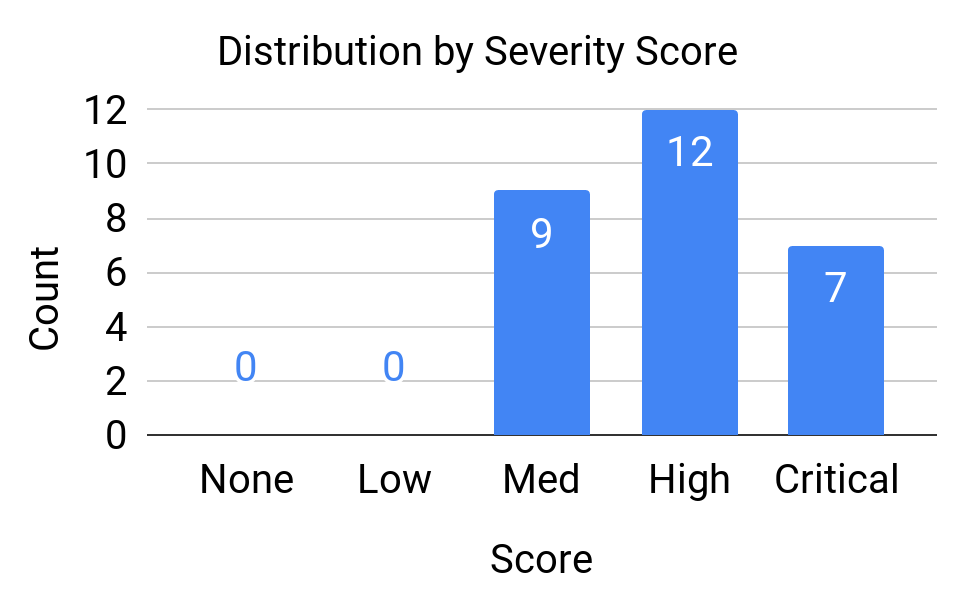 3
[Speaker Notes: But first some details about the vulnerabilities we studied 
We studied 28 vulnerabilities most of which were reported within 5 years now 7 years
We also studied serious vulnerabilities as shown by scores here (assigned by the National Vulnerability Database)


Refresh knowledge about some examples
Top vulnerability categories identified by previous work, NVD & CVE details 
Severity: 0-None 0.1-Low 4-Med 7-High
HTTP, DNS, NTP, FTP, SMB, SSH, applications]
Studied Vulnerabilities
Vulnerability categories
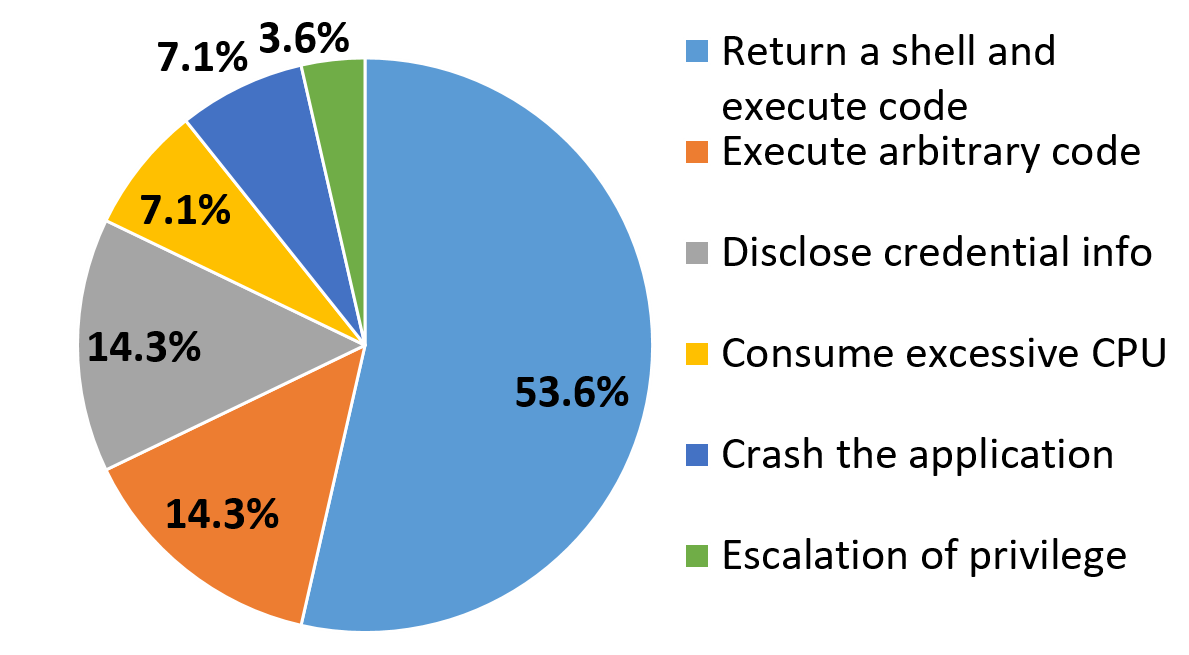 4
[Speaker Notes: Vulnerabilities fall into the following categories which reflect the top categories identified by previous work.
In previous work where we looked a different detection model, we highlighted the return shell category, these class are major group that allow the return of a shell to the attacker. So we performed a separate analysis of these vulnerabilities 

by looked into the lead time.
For these attacks there is a window from when the attack command is entered until it is completed.
The time from when the system detects the attack until when it is completed.

=================================================================================
We actually have an ongoing project that is exploring improving the detector so lead time is still in progress


============
Some 2014 CVEs = within 5 years
Refresh knowledge about some examples
Top vulnerability categories identified by previous work, NVD & CVE details 
HTTP, DNS, NTP, FTP, SMB, SSH, applications]
Studied Vulnerabilities
5
[Speaker Notes: But first some details about the vulnerabilities we studied 
We studied 28 vulnerabilities most of which were reported within 5 years
We also studied serious vulnerabilities as shown by scores here (assigned by the National Vulnerability Database)


Refresh knowledge about some examples
Top vulnerability categories identified by previous work, NVD & CVE details 
Severity: 0-None 0.1-Low 4-Med 7-High
HTTP, DNS, NTP, FTP, SMB, SSH, applications]
Studied Vulnerabilities
6
[Speaker Notes: But first some details about the vulnerabilities we studied 
We studied 28 vulnerabilities most of which were reported within 5 years
We also studied serious vulnerabilities as shown by scores here (assigned by the National Vulnerability Database)


Refresh knowledge about some examples
Top vulnerability categories identified by previous work, NVD & CVE details 
Severity: 0-None 0.1-Low 4-Med 7-High
HTTP, DNS, NTP, FTP, SMB, SSH, applications]
Static Vulnerability Detection
Container image scanning
Container image scanning
Depends on
Packages and versions
Vulnerability records

Limitations
High false positive rate
Low detection rate
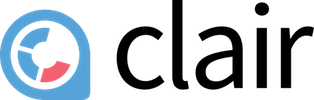 7
[Speaker Notes: First we looked into clair,  a popular static detection tool (open source)
Clair is helpful because you get a report of vulnerabilities and how one might update to avoid them
It does this by scanning the container image for details about packages and associated vulnerabilities

Unfortunately, Didn’t show good results, plagued by false alarms and did not detect many of our studied vulnerabilities]
Dynamic Detection Challenges
Containers are often short-lived
Containers typically operate under dynamic computing environments and workloads
8
[Speaker Notes: Moved on to dynamic, but what dynamic detection approaches do we use?

Interested in real time online
1.  In practice - there is a service abstraction over containers - app might use any container providing that service - Flexible nature - low training data
In practice groups of containers are orchestrated together so a single container might not last very long - low training data
2.  Adjustable resources - algorithm needs detailed info on the actual workload at any point in time 
3.  They only contain the Needed libraries to run - so our algorithm should also have low overhead in order to not defeat this benefit.

2018 Sysdig, 74% less than an hour
85% less than a day]
Anomaly Detection Over System Calls
Unsupervised machine learning methods
k-Nearest Neighbors (k-NN)
Principal Component Analysis (PCA) + k-Nearest Neighbors (k-NN)
k-Means
Auto-encoder neuron network
9
[Speaker Notes: This led to the following algorithms
We have familiar Classical unsupervised algorithm
Interested in unsupervised algorithms because without labeled data, more likely to be robust to unknown attacks

I would like to point out that our algorithms used the system calls made by container as input data
With that said, we can move on to a closer look at our experiment]
Autoencoder Network
Model represents normal training data in a lower dimensional space 
Testing data is reconstructed with the trained model
Anomalies manifest as high reconstruction error samples
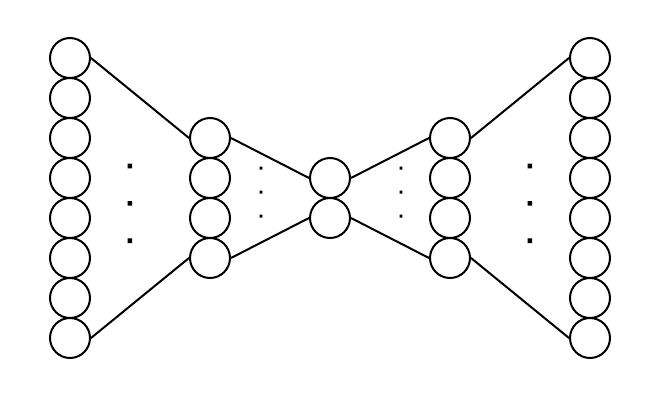 encode
decode
input layer (555 dimensions)
output layer (input reconstruction, 555 dimensions)
32            16              32
hidden layers
10
[Speaker Notes: 0.1s samples]
Experiment
Setup
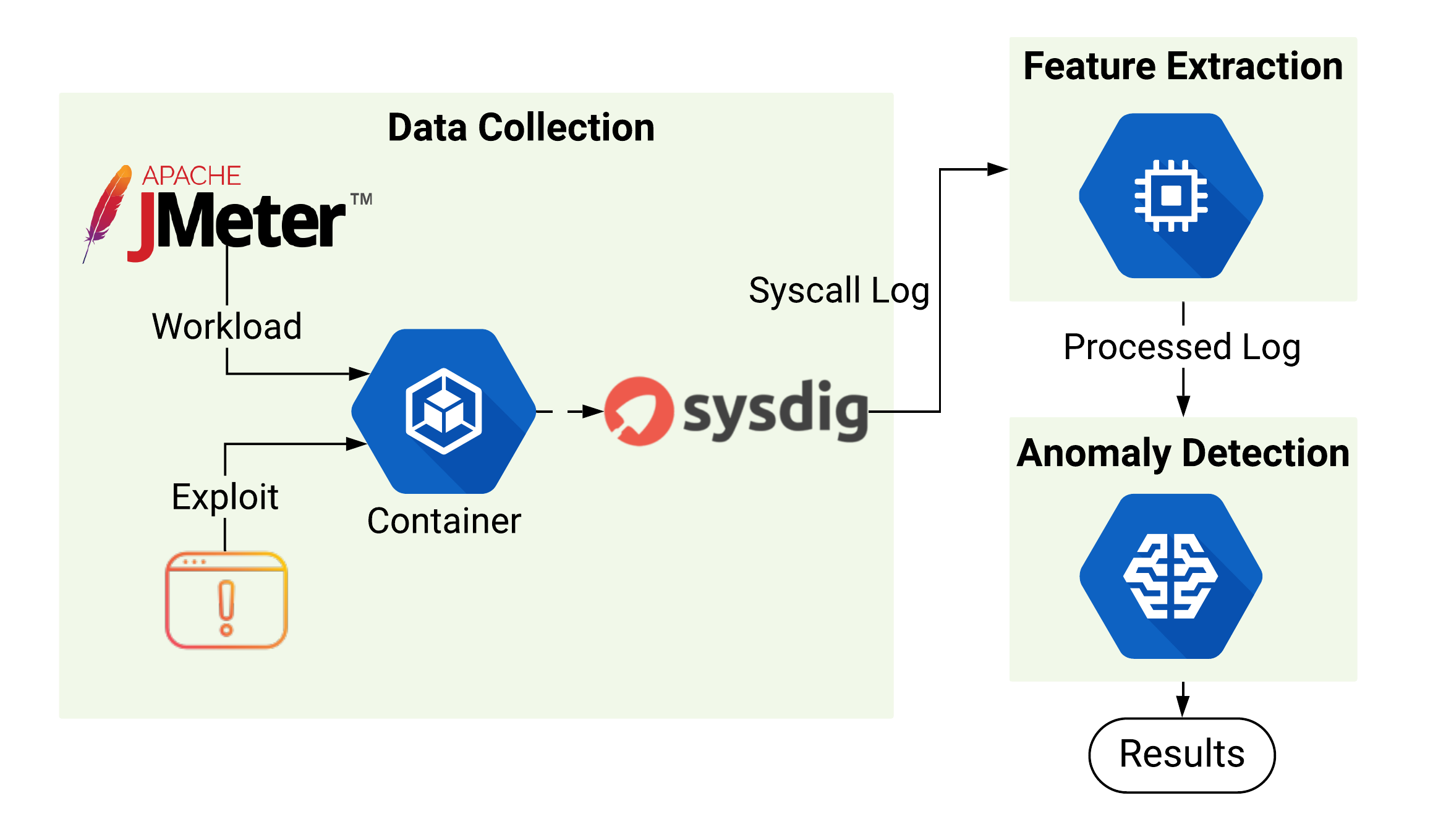 11
[Speaker Notes: There are main 3 pieces to our experiment here
The area on the left describes how we collect system call data
The feature extraction prepares our syscall data for the final anomaly detection step.

So let’s start by zooming into the data collection step]
Data Collection
Deliver workload for a particular application
Trigger the exploit at appropriate time
Collect a detailed log of the system call information
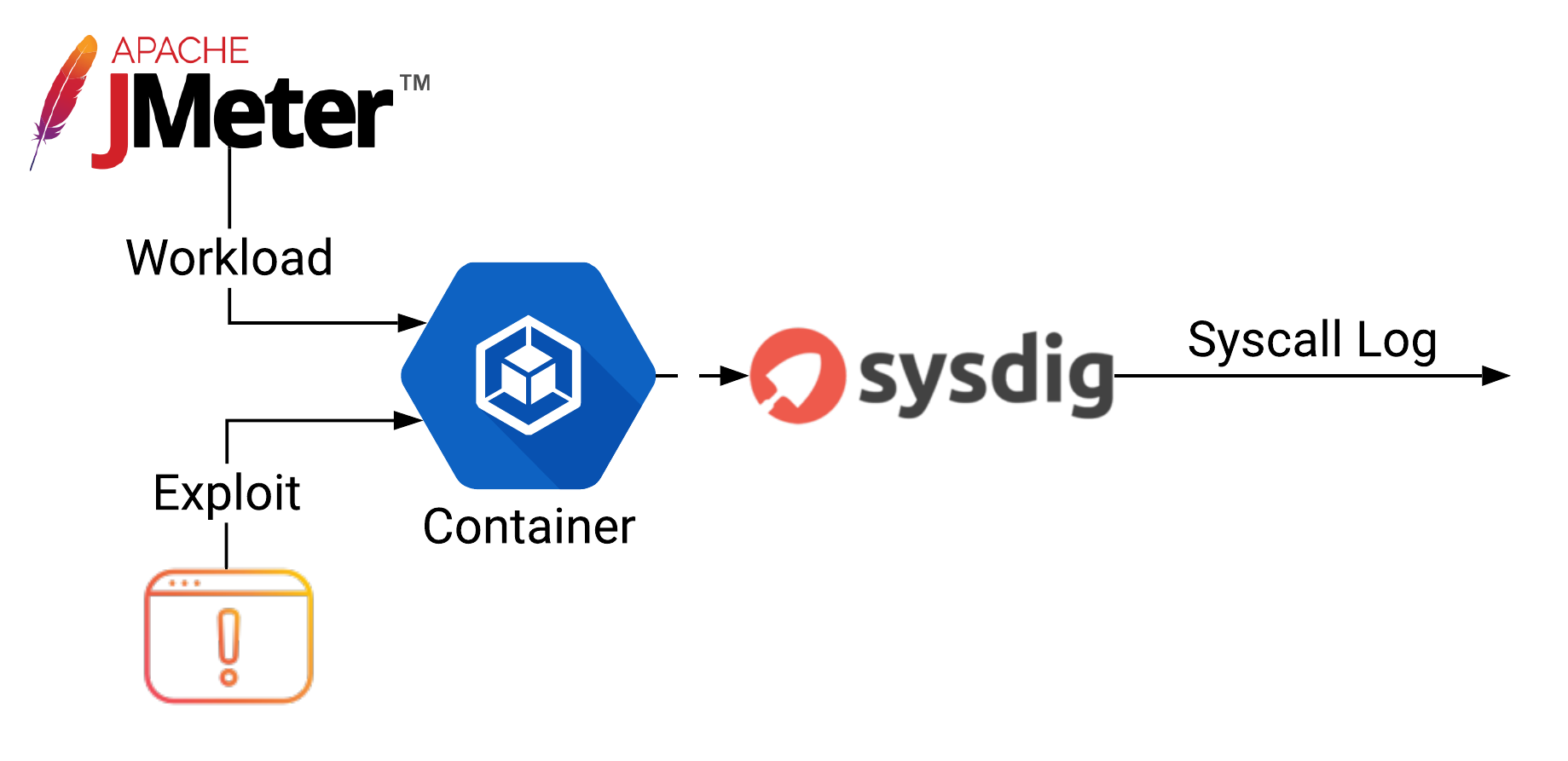 12
[Speaker Notes: Highlight a few components here

JMeter sends all kinds of requests - request for application 
Exploits sent at the appropriate time 
Sysdig monitors the kernel to get syscalls made by the application for normal and abnormal periods
Output is this log that the next step utilizes

These systems are outside the container]
System Call Processing
Frequency vector 
System call occurences per sampling interval
13
[Speaker Notes: How do we process the raw logs for our detection algorithms?
First approach is count the number of occurrences made by a syscall in a sample
Here the write syscall is made 100 times between the first and second timestamps
Another approach is time vector. This counts the execution time of the syscall.

Intuition is that attacks will be reflected by an increase in the amount of system calls than normal,
Or longer execution]
Detection Accuracy
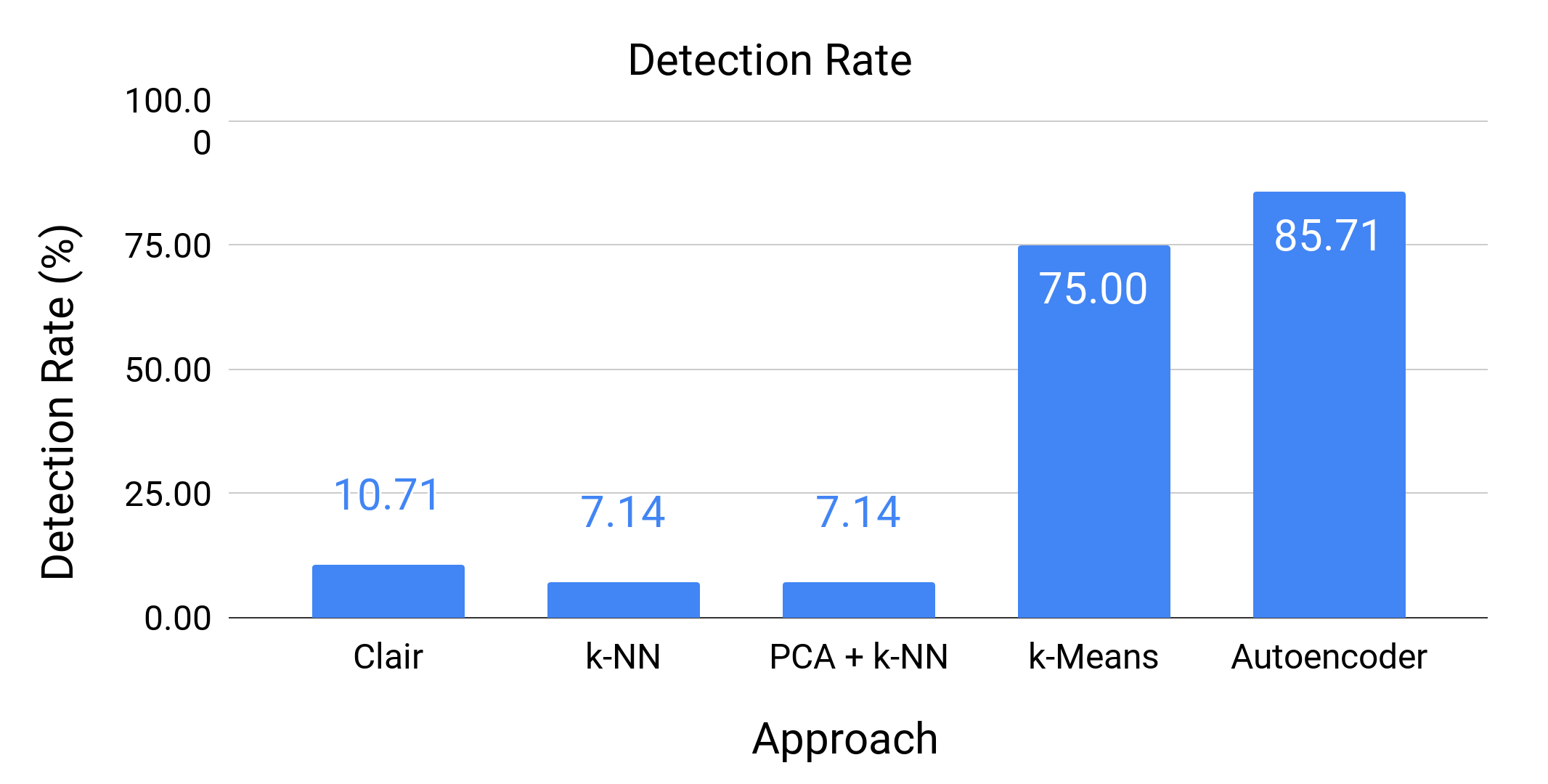 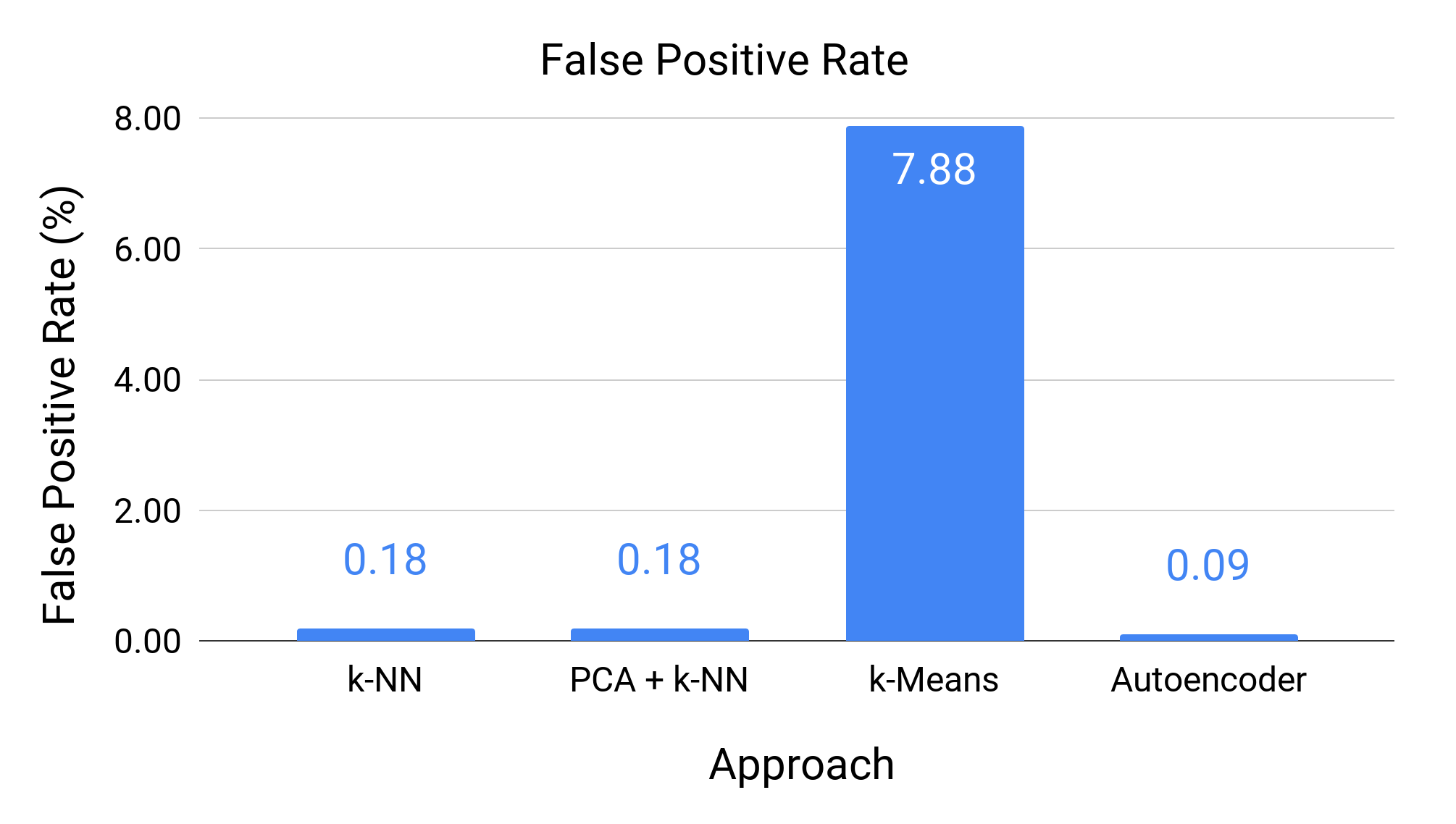 14
[Speaker Notes: Of our 28 vulnerabilities, what percentage was there an alarm?
In this chart we show the results of using frequency vector but include results of using time vector for SOM.

Clair has a rate of only about 10%
k-NN performs better and we can see an improvement if we use Principal Component Analysis
K-Means is next best with about 67%
SOM performs best with about 78%
We also ran the detection with time vector processed trace but that slightly reduced our percentage]
Detection Lead Time
Time between the alarm notice and attack success
For the category of exploits that return a shell
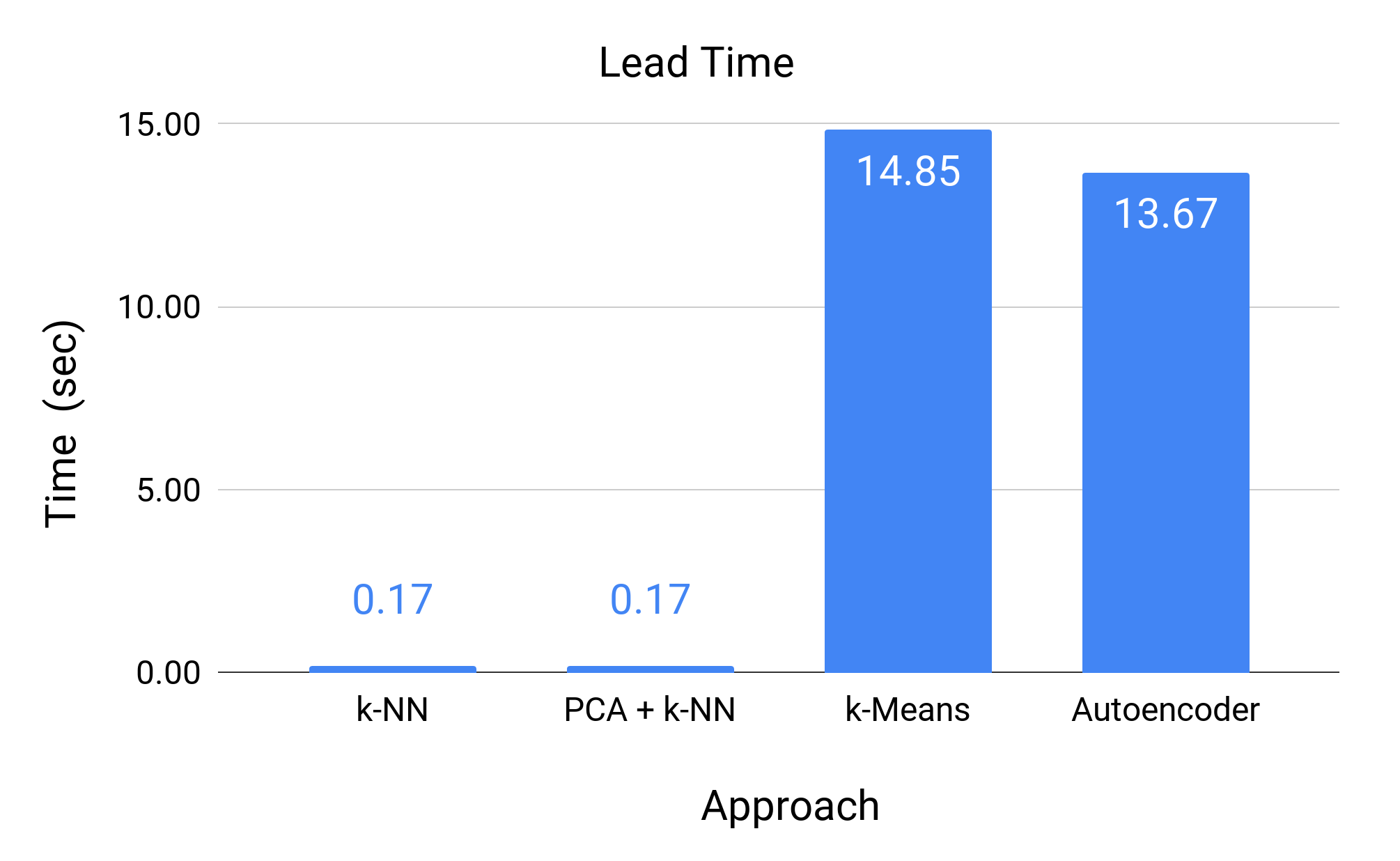 15
[Speaker Notes: For those attacks that return a shell we explore lead time analysis
In these attacks there is a time between when the attack command is entered and when a shell is returned 
so the lead time is how much before the attack is completed we get an alarm

We don’t see much lead time with k-NN and k-Means but SOM provides a lot more substantial lead time.]
On-demand Security Patching
Updating Applications
Identifying Exposures
Understand the patch overhead
Apply the patch
Validate the patch
Detect the anomaly
Recognize the culprit CVE
16
[Speaker Notes: Here are our goals for exploring such a system 

The talk today will touch on areas highlighted in blue, 
About our detection system and how it leads into patching
However, the focus will be on topics under exploit detection]
Attack Signature
Characterize the attack with the top system calls present during the exploit
17
Attack Signature
Get the attack start time from the anomaly detector
For each system call:
Compute its average frequency during this abnormal period
Compile the top 5 calls
Concatenate the top system call name strings
The signature is the SHA hash value result
18
[Speaker Notes: As mentioned, the input to this system is the alarm times so we use this to establish the attack period

During this period we can extract the frequency of each system call.
With this we can determine a simple rank by taking the average. 
After sorting we can obtain the top 5 calls 
To build the signature, we make a string out of the names and then run a Secure Hash Algorithm on it.
The hash value is the signature]
Signature Results
19
[Speaker Notes: But first some details about the vulnerabilities we studied 
We studied 28 vulnerabilities most of which were reported within 5 years
We also studied serious vulnerabilities as shown by scores here (assigned by the National Vulnerability Database)


Refresh knowledge about some examples
Top vulnerability categories identified by previous work, NVD & CVE details 
Severity: 0-None 0.1-Low 4-Med 7-High
HTTP, DNS, NTP, FTP, SMB, SSH, applications]
Signature Results
20
[Speaker Notes: But first some details about the vulnerabilities we studied 
We studied 28 vulnerabilities most of which were reported within 5 years
We also studied serious vulnerabilities as shown by scores here (assigned by the National Vulnerability Database)


Refresh knowledge about some examples
Top vulnerability categories identified by previous work, NVD & CVE details 
Severity: 0-None 0.1-Low 4-Med 7-High
HTTP, DNS, NTP, FTP, SMB, SSH, applications]
Dynamic Detection Challenges
Containers are often short-lived
Containers typically operate under dynamic computing environments and workloads
21
[Speaker Notes: Moved on to dynamic, but what dynamic detection approaches do we use?

Interested in real time online
1.  In practice - there is a service abstraction over containers - app might use any container providing that service - Flexible nature - low training data
In practice groups of containers are orchestrated together so a single container might not last very long - low training data
2.  Adjustable resources - algorithm needs detailed info on the actual workload at any point in time 
3.  They only contain the Needed libraries to run - so our algorithm should also have low overhead in order to not defeat this benefit.

2018 Sysdig, 74% less than an hour
85% less than a day]
Aggregated Learning
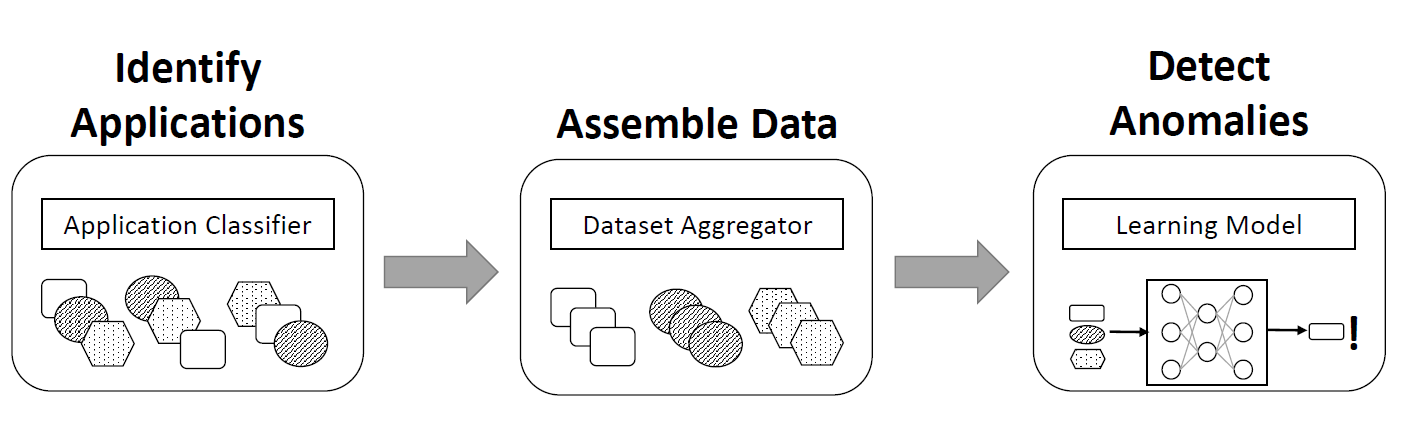 22
Application Classification
Expanded each trace to 555 dimensions of known system calls
Used sliding window with window size of 30 seconds and sliding step of 1 second
Classification methods
Extremely Randomized Trees
Random Forest
23
Application Classification Accuracy
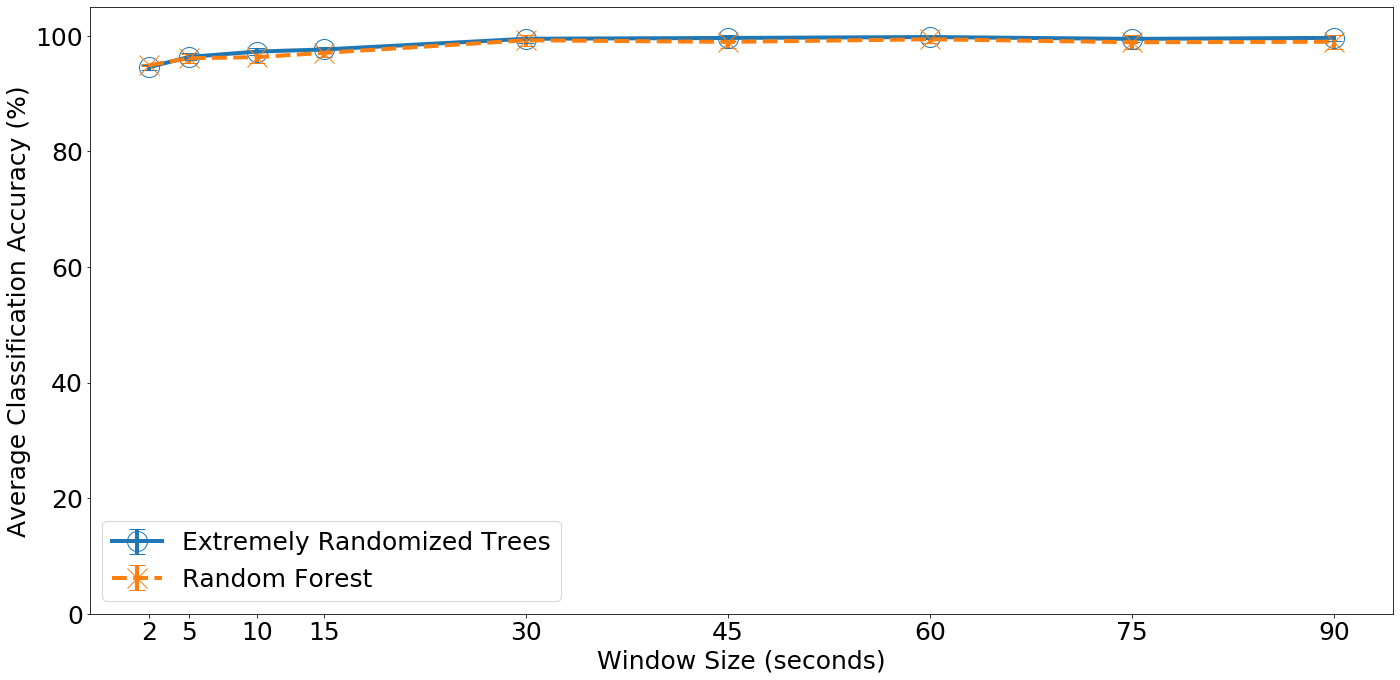 24
[Speaker Notes: The larger the window is, the better accuracy will be. But if the window is too large, then the first detection time will be affected. We decided to pick 30 seconds as our window size. Extremely randomized trees show slight improvement over random forest, so we chose the former algorithm.]
Conclusion
Studied 28 real world vulnerabilities in 24 common containerized applications
Dynamic detection and attack type recognition using unsupervised machine learning methods
Attack signature creation using top ranked system calls
Automatic application classification using extremely randomized trees
25
[Speaker Notes: To recap, we explored 28 real world vulnerabilities in 24 common applications

And by combining static and dynamic approaches we were able to detect 24 out of 28 application
 which was better than each approach alone]
Future Work
Aggregated Training
Integrating application classification with dynamic attack detection
Online Security Patching
Investigating online security patching system using dynamic attack detection and signature recognition
Thank you!
26